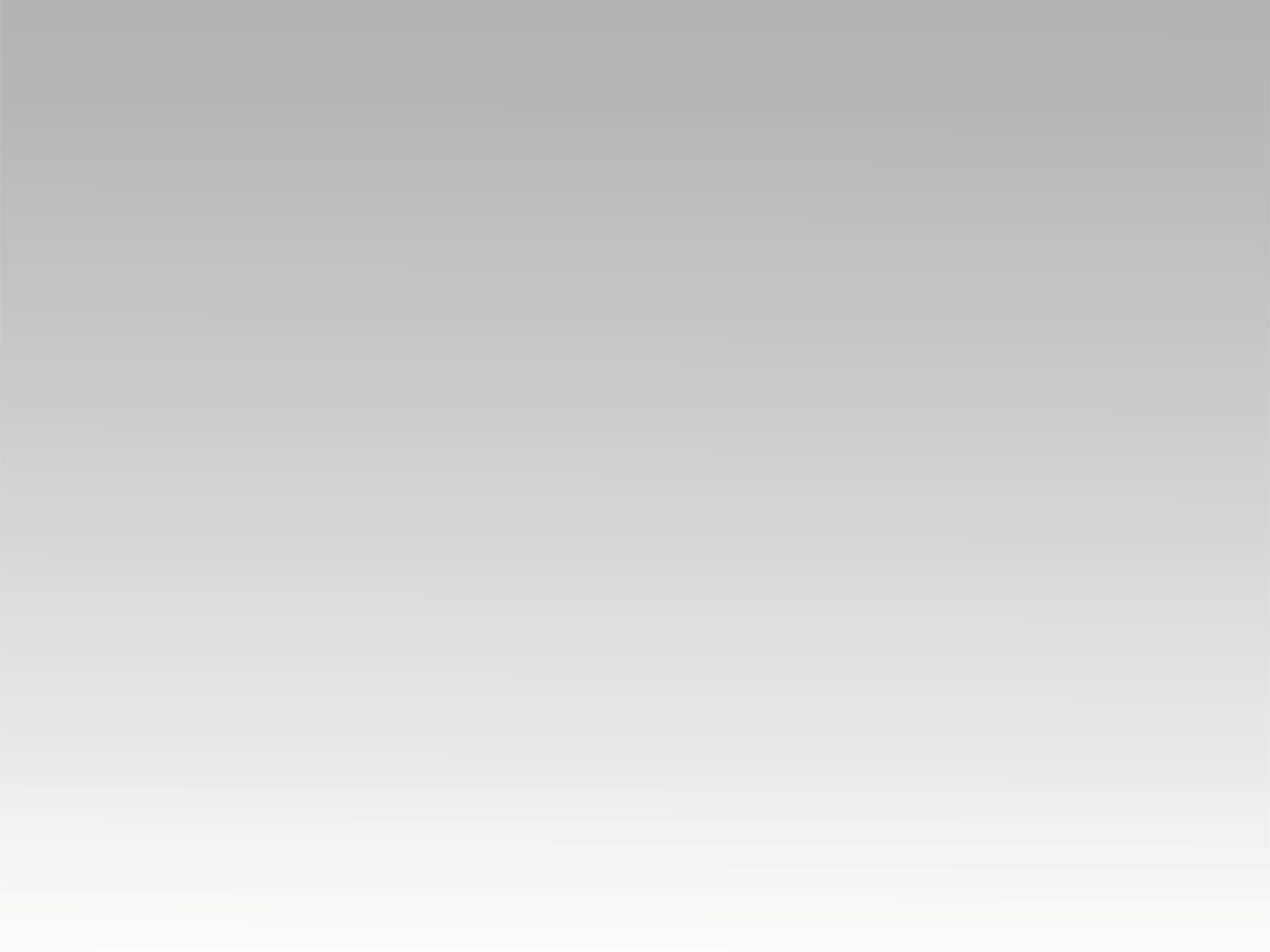 تـرنيــمة
 سَلامٌ يَسُودُ حَياتي
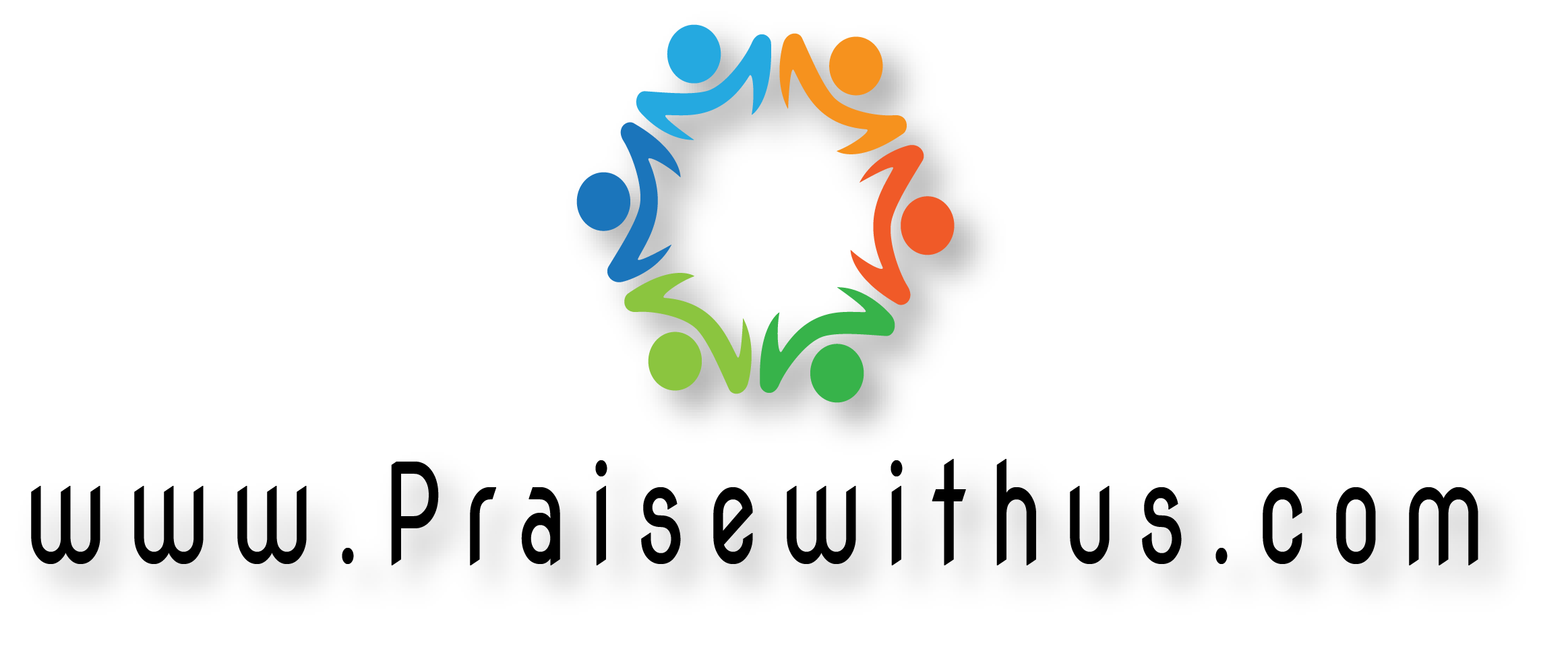 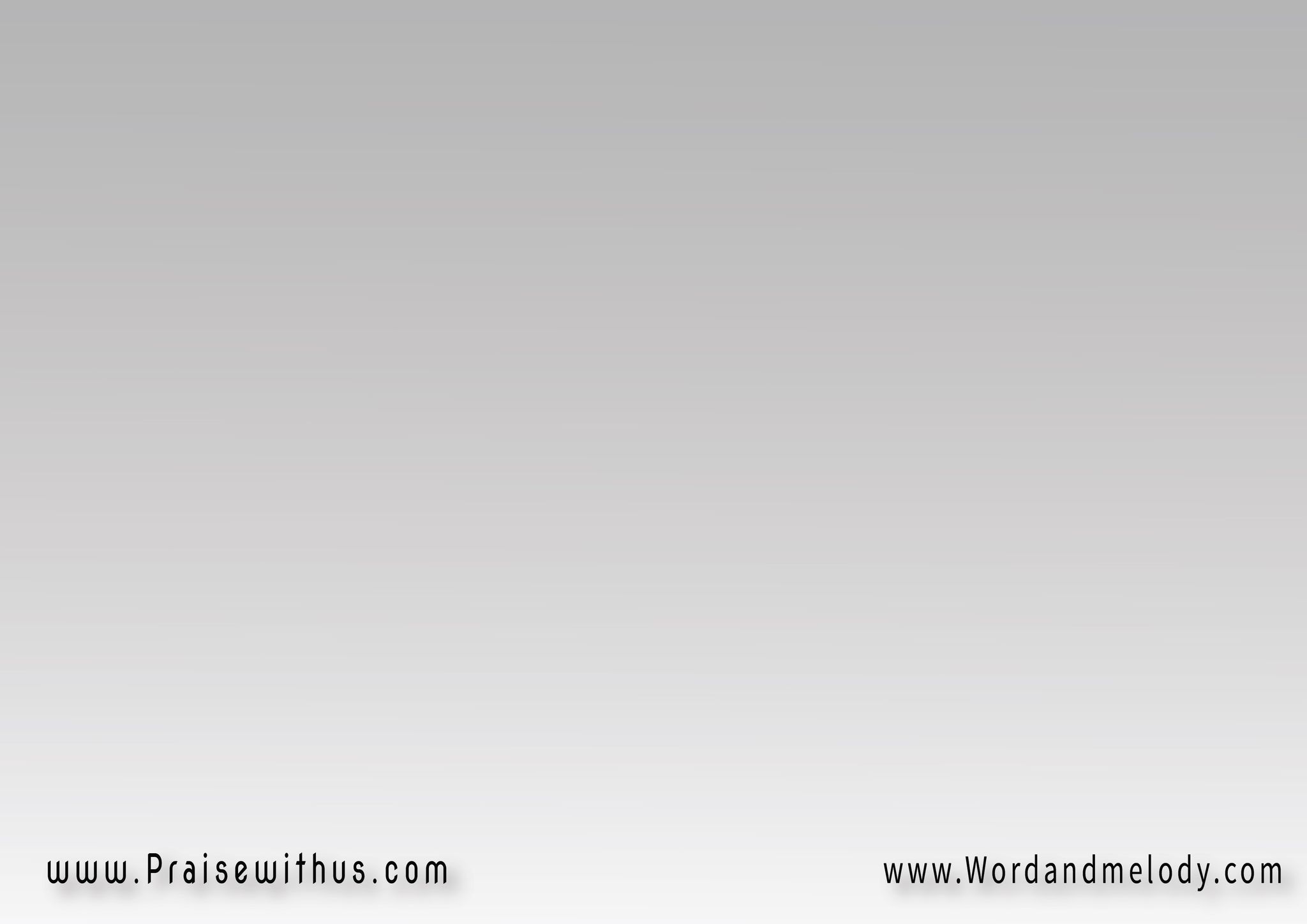 1- 
سَلامٌ يَسُودُ حَياتي  ولايَعْتَريهِ الأُفُولرَجَاءٌ يُطَمْئِنُ قلبـــي   ولِي فَرَحٌ لايَـزولنَعيمٌ يَعُمُّ كَيانــــــــي   أنا في المَسيــــــح
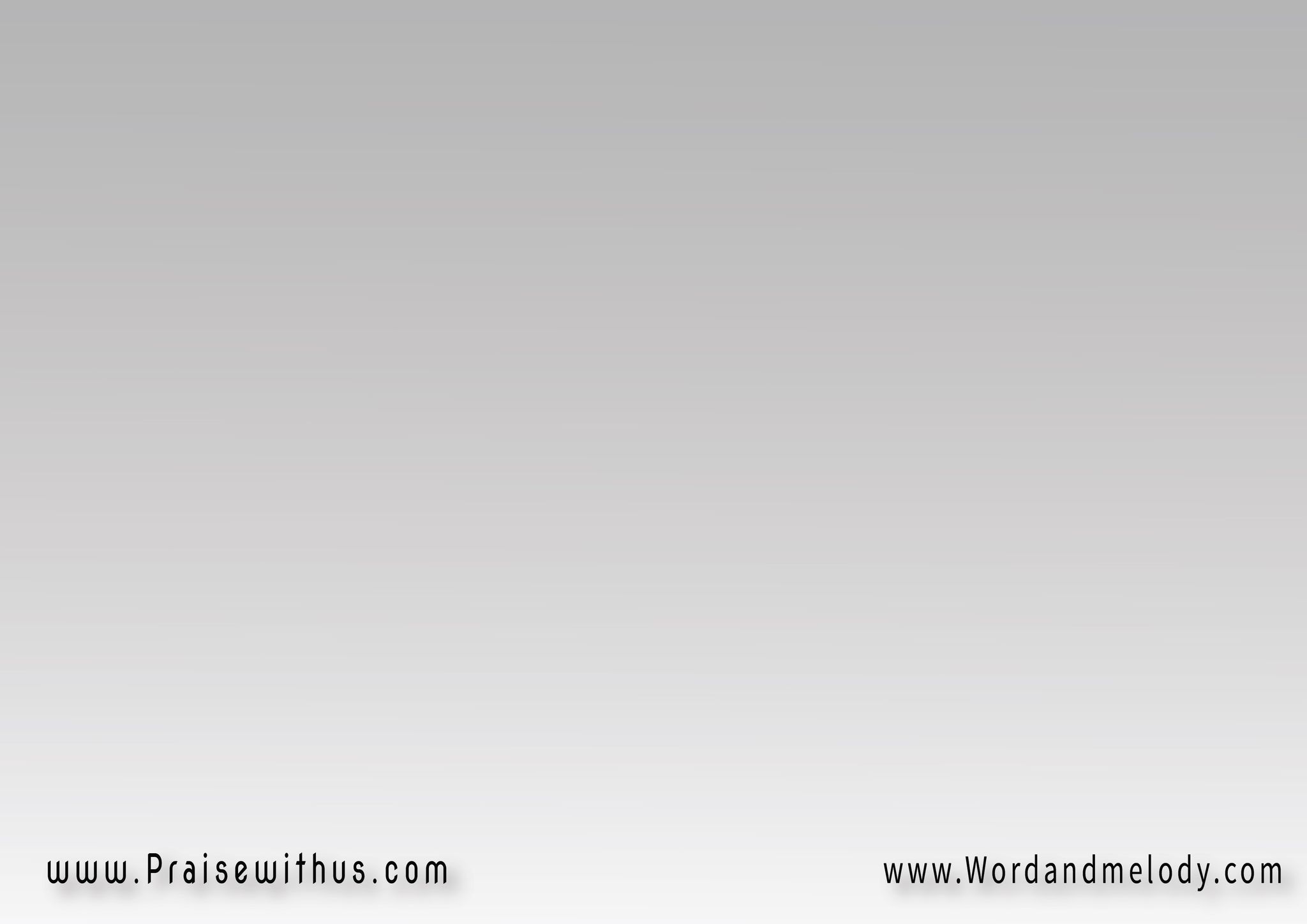 القرار:أنا فيهِ شَخْصٌ جَدِيدُ  أنا فيـهِ قلبٌ سَعيدْوَأعْمَلُ مَهْمـــا يُريدُ  ولي فيهِ مَهْما أُريدْ(أنا في المَسيح)2
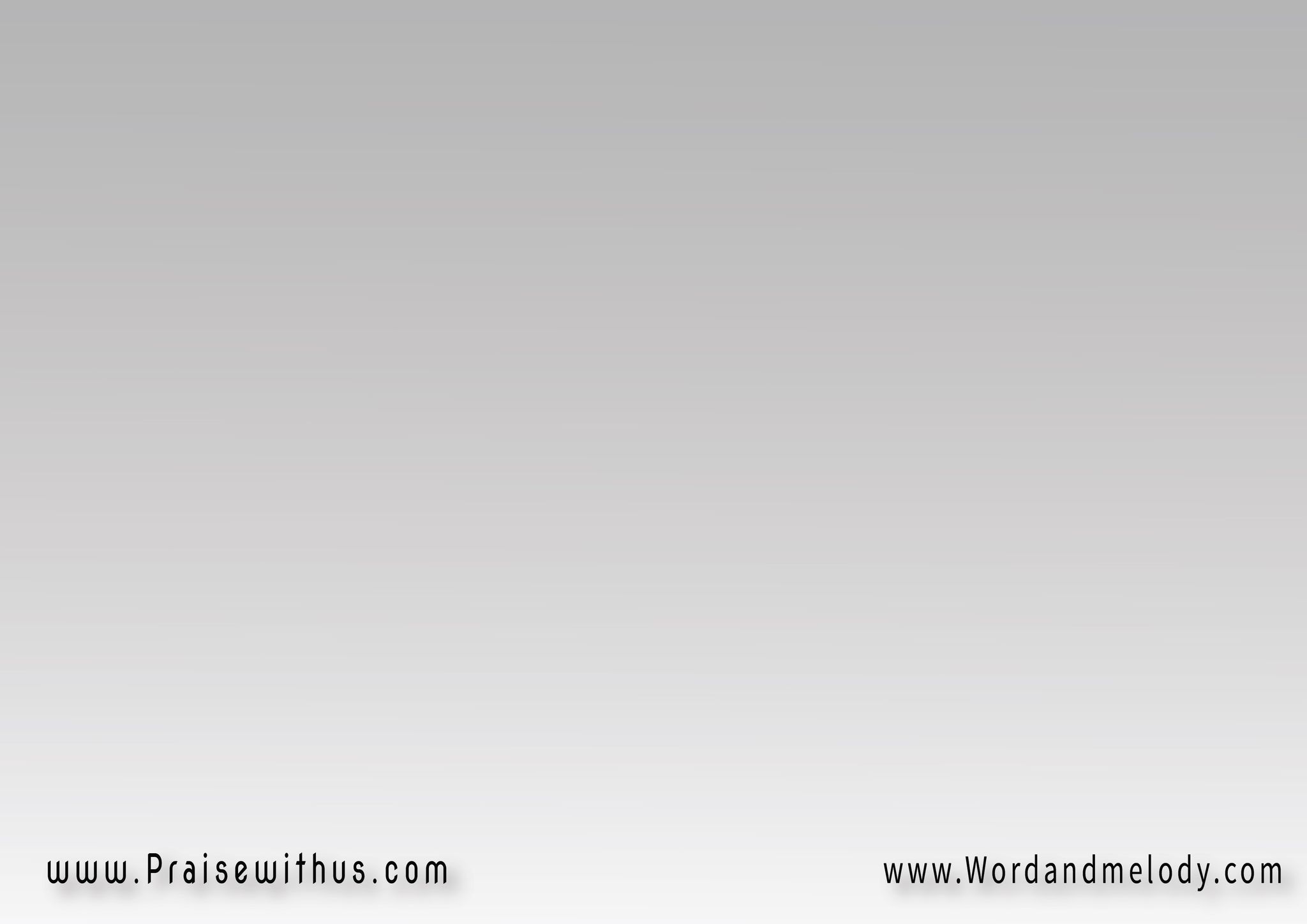 2- 
وَحُبُّهُ يَمْلأُ قلبــــي  لِذاكَ أُحِبُّ الجَميعْوَأعْكِسُ نورَ خَلاصِي  وَبُشْرَى الفِدَاءِ أُذيعْوَأحْيا أمِينَاً لأنِّـــــــي  أنا في المَسيــــــح
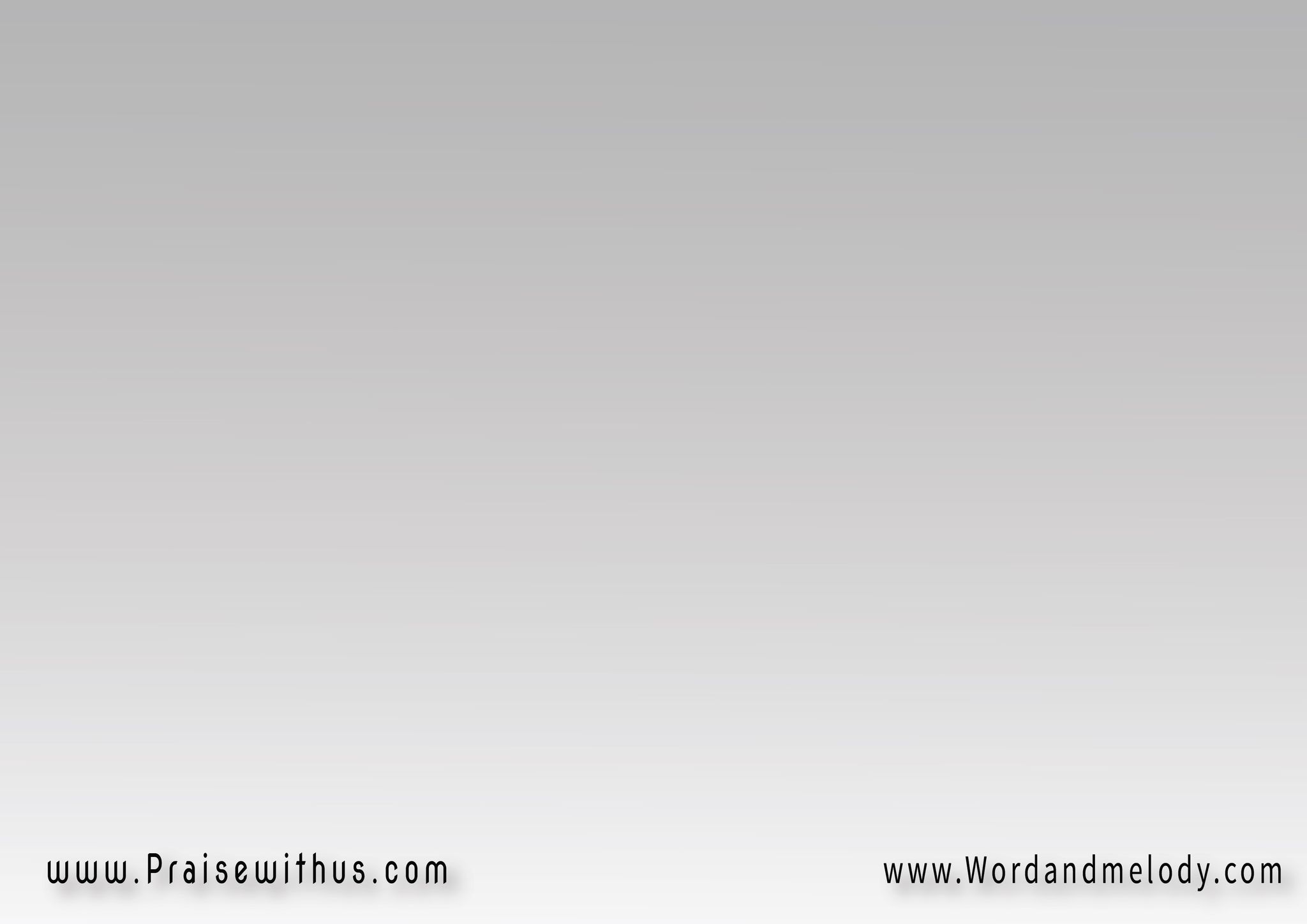 القرار:أنا فيهِ شَخْصٌ جَدِيدُ  أنا فيـهِ قلبٌ سَعيدْوَأعْمَلُ مَهْمـــا يُريدُ  ولي فيهِ مَهْما أُريدْ(أنا في المَسيح)2
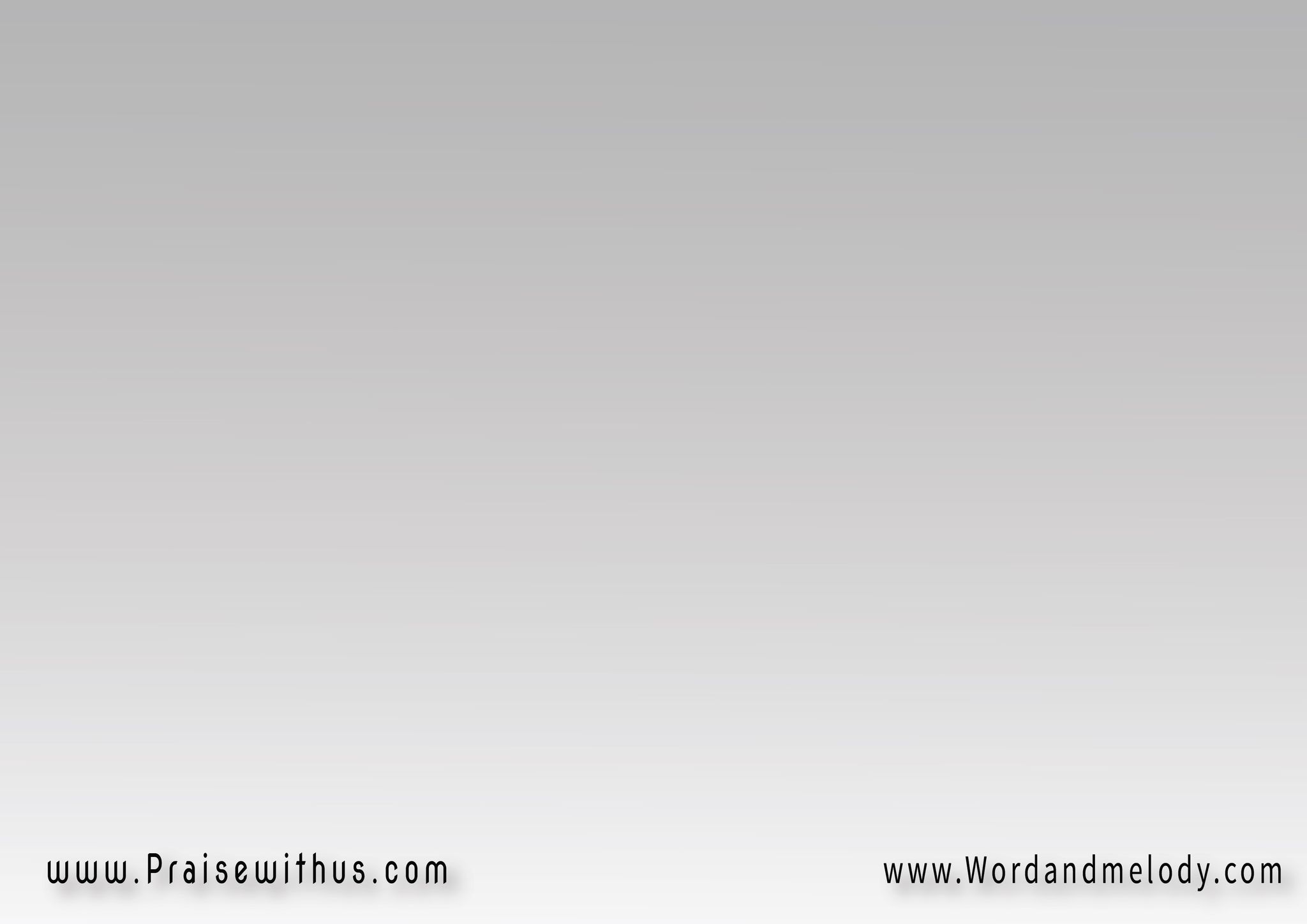 3- 
يَقيناً وَبَعْدَ اخْتِباري مَسِيري وَرَاءَ الحَبيبإلَيْهِ سَتَبْقَى حَياتـــي  فَفِيهِ حَياتــي تَطِيبوَيَحْلو نَشِيدي لأنِّـي أنا في المَسيـــــــــح
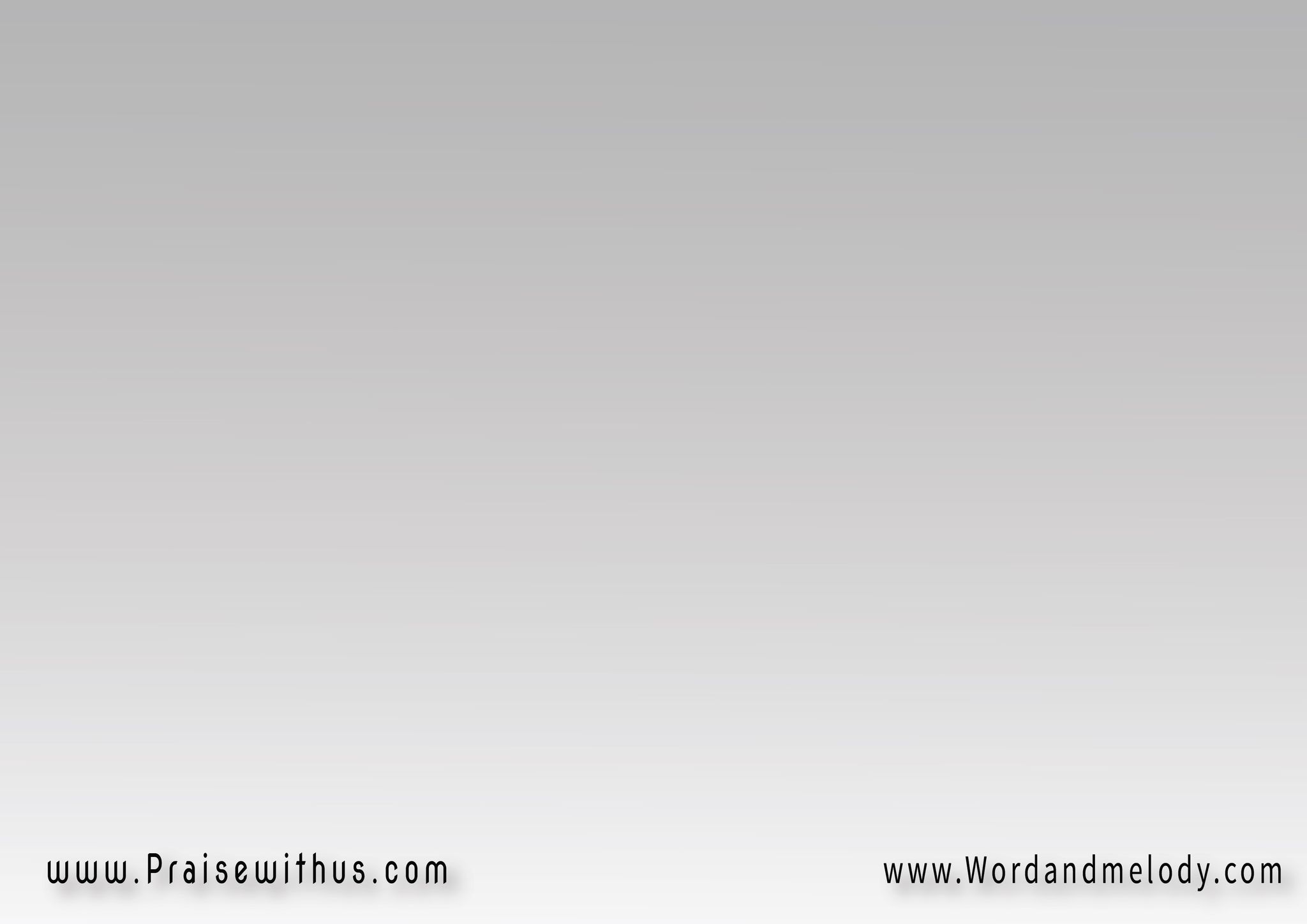 القرار:أنا فيهِ شَخْصٌ جَدِيدُ  أنا فيـهِ قلبٌ سَعيدْوَأعْمَلُ مَهْمـــا يُريدُ  ولي فيهِ مَهْما أُريدْ(أنا في المَسيح)2
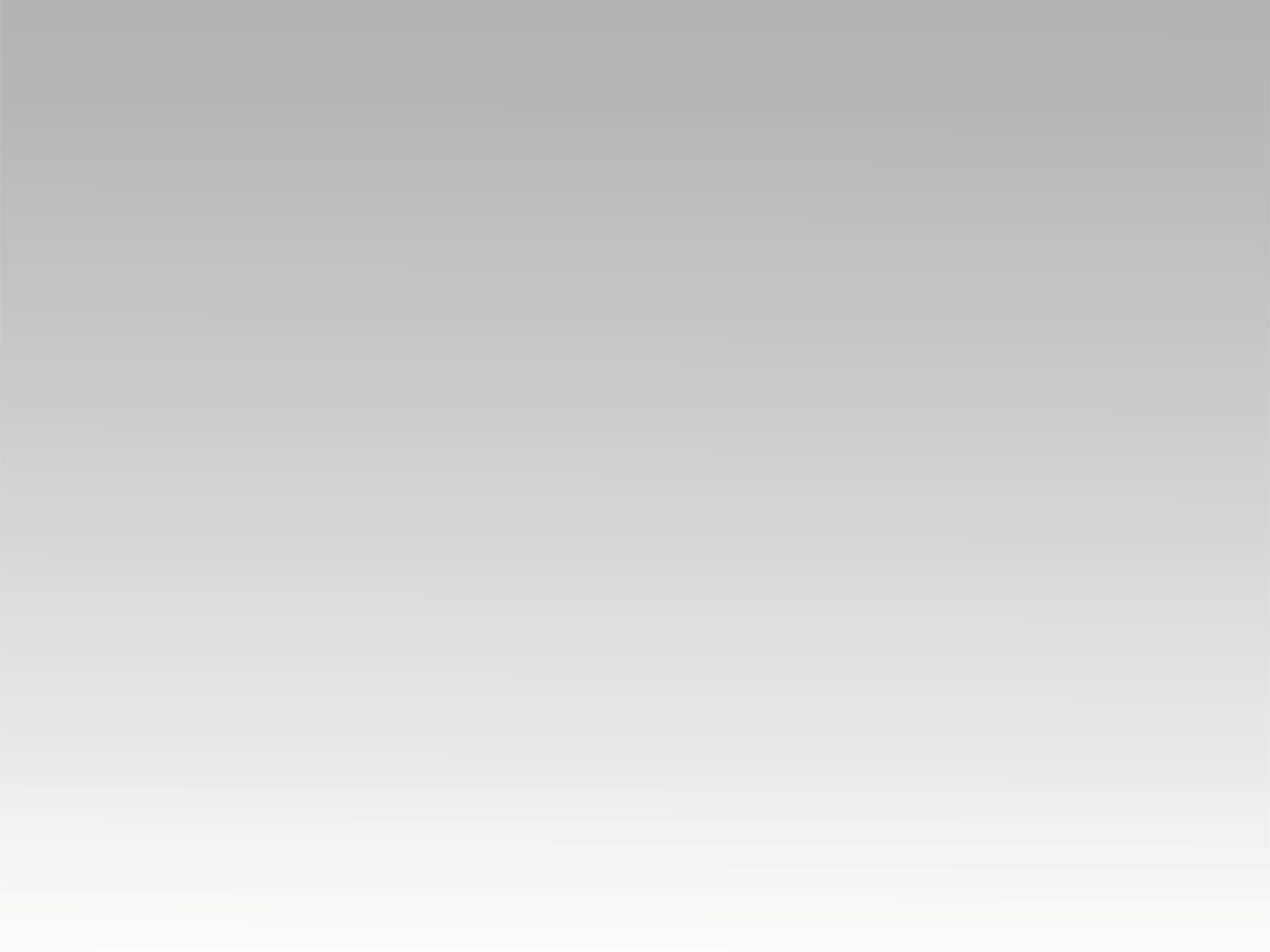 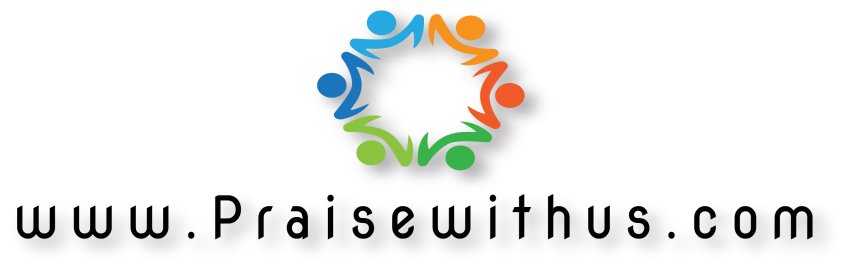